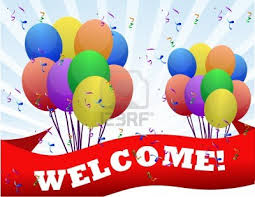 Ecology
By 
              A.K Ramanujan
I Degree General English
Poetry- Ecology
                       
    Presented By 

                 V.Lydia Vedam, M.A, M.Ed
                      Lecturer in English
             JMJ College For Women, Tenali
The day after the first rain,Monsoon.for years, I would homein a rage,Interesting. What are you so mad about, speaker?for I could see from a mile awayFrom a mile away, on the way homeour three Red Champak TreesOUR three red champak treeshad done it again,meaning they've done it before
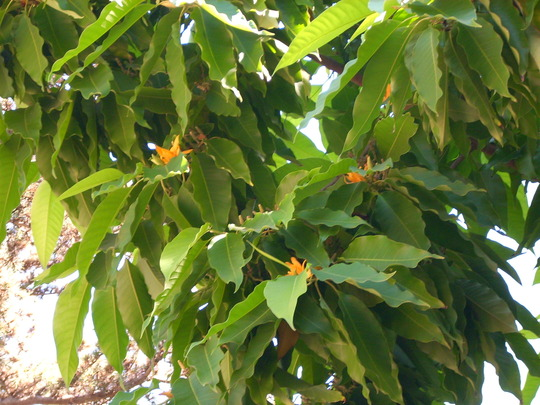 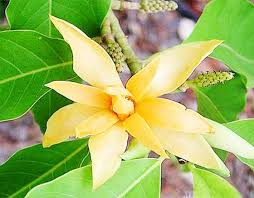 had burst into flower and given Motherher first blinding migrainefirst but not last; blinding because of the extent of the pain she's in inof the seasonthese migraines last the whole seasonwith their street-long heavy-hungyellow pollen fog of a fragranceThe pollen grains have made the air thick like fog - in fact the air is  yellow with it's heady scentno wind could sift,the breeze cannot blow away this fog
no door could shut outand the doors cannot keep it out either. the whole street in front of them is thick with it; it will seep in through the gapsfrom our black-pillared house whose walls had earsand eyes,begins personifying the housescales, smells, bone-creaks, nightlyvisiting voices, and were porouspollen will get in through the holeslike us,self-explanatory: we will breathe in this fog of pollen
but Mother, flashing her temperlike her mother's twisted silver,giving the mother's anger some physical quality: shiny, radiant, expressive in her tempergrandchildren's knickerssoaked, then wrung (twisted)
wet as the cold pack on her head,wet because she was sweating - cold sweatswould not let us cut downa flowering treeFlowering tree. Religious significance. Bad omen.almost as old as her, seeded,she said, by a passing bird'sprovidential droppingsTaken as a blessing - came from the sky
to give her gods and her daughtersand daughters' daughters basketsfulof annual flowerThis^ is the extent of what this tree is good for.and for one line of cousinsadower of migraines in season.Burn!(perhaps the pollen allergy is inherited?)
Summary 

This poem, ‘Ecology’ is taken from Ramanujan’s third volume of poems, ‘Second Sight’, published in 1986. The speaker seems to be the poet himself or some imaginary person who is loyally devoted to his mother. He is very angry because his mother has a severe attack of migraine; a very bad kind of headache, often causing a person to vomit; which is caused by the fragrance of the pollen of the flower of the Red Champak every time it is in bloom. The fragrance is heavy and suffocating as the yellow pollen spreads everywhere. Even the doors of the speaker’s house cannot prevent the strong smell from entering the house. The walls of the house are able to absorb almost everything-the sounds, sights, the human voices, the harsh sounds produced when new shoes are worn. But they cannot stop the fog of pollen dust from the Champak trees.
The loving son therefore decides to cut down the tree, but he is prevented from doing so by his mother who sees the positive side of the tree in her garden. She says that the tree is as old as her and had been fertilized by the droppings of a passing bird by chance which is considered to be a very good omen. The positive side of it is that the tree provides many basketful of flowers to be offered to her gods and to ‘her daughters and daughter’s daughters’ every year, although the tree would give a terrible migraine to one line of cousins as a legacy. The yellow pollen fog is the yellow dust of pollen carried in the air which is thick and heavy like fog which covers the earth.
This poem portrays Ramanujan’s strong interest in the family as a very important theme of his poetic craft. His memories of the past would inevitably bring pictures of his family, especially his mother who is self sacrificing. There is also a reference to his Hindu heritage as he mentions the gods and the ancient beliefs in the poem. The sense of irony is indicated when the mother very angrily protests the idea of cutting down the tree even though she is suffering very badly from the migraine caused by it. She has a kind of emotional attachment to the tree, saying that it is as old as herself.
‘Ecology is a poem which could be read as one single sentence. However, each stanza has one particular idea. There is a casual connection between the ideas and they flow from one stanza to the next. ‘Flash her temper’; an instance of the use of irony because she is very angry at the idea of having the tree cut down. The actual meaning of the word ‘Ecology’ is not followed here but the poet seems to convey the thought that a particular kind of tree may have both negative and positive factors and therefore it need not be pulled down.
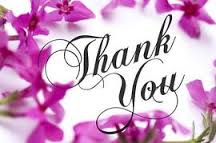